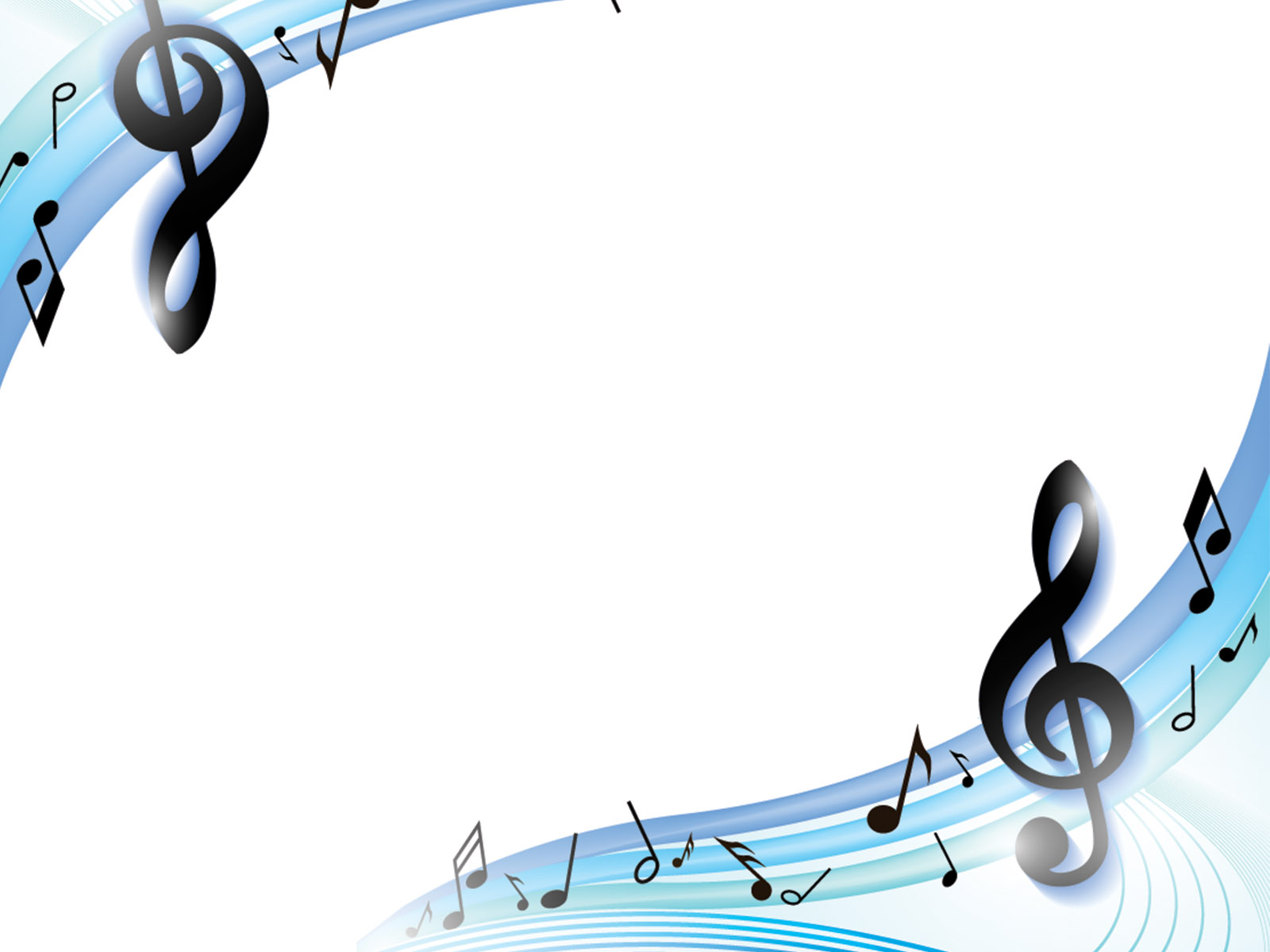 Муниципальное автономное образовательное учреждение дополнительного образования «Дом детского творчества» «Эврика»
г. Северобайкальск
Викторина
«Танцевальные ребусы»
Подготовила
Педагог дополнительного образования 
Ясинская Виктория Ивановна
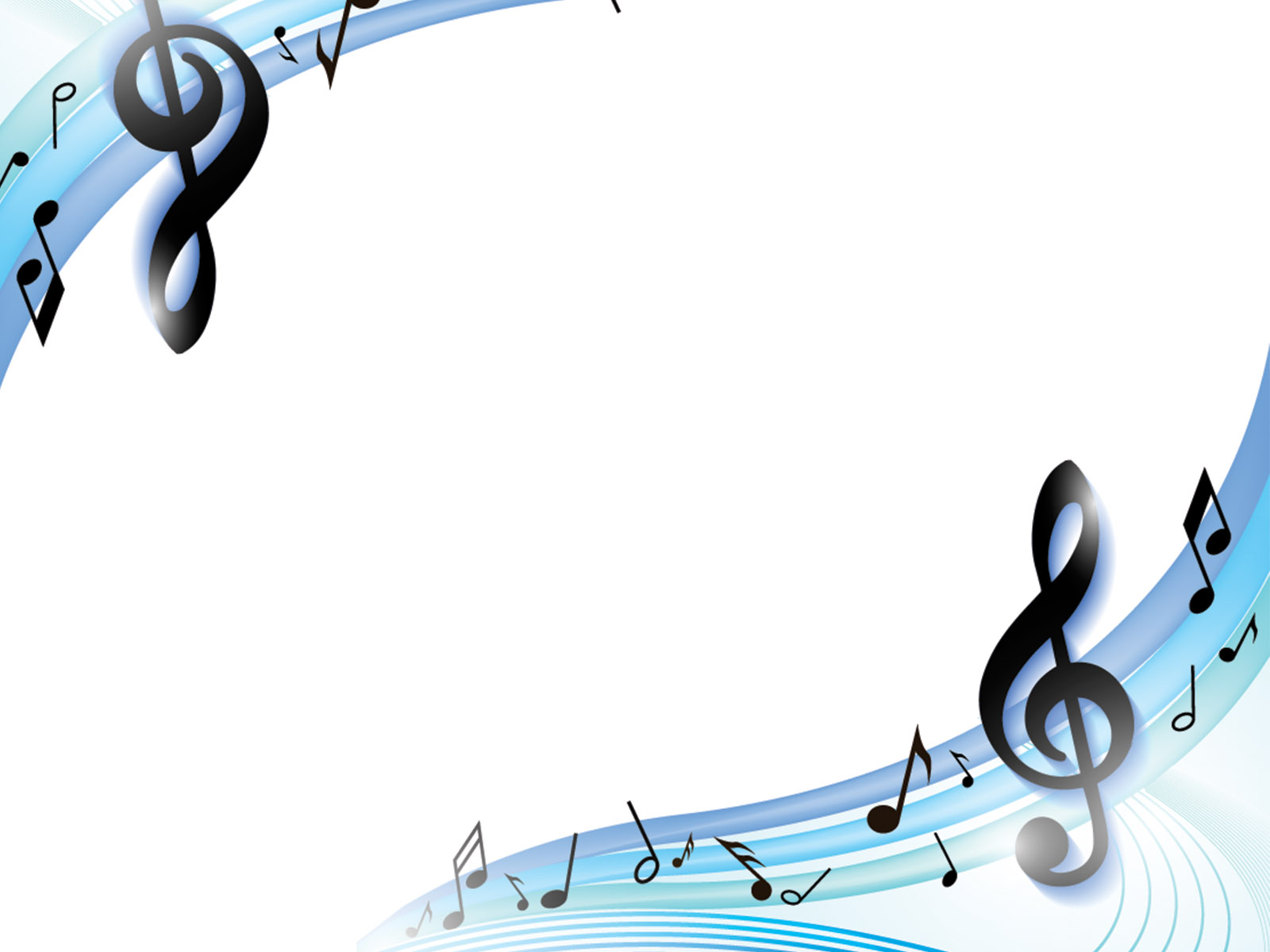 Назовите древнейший вид народного танцевального искусства, свойственный всем народам.
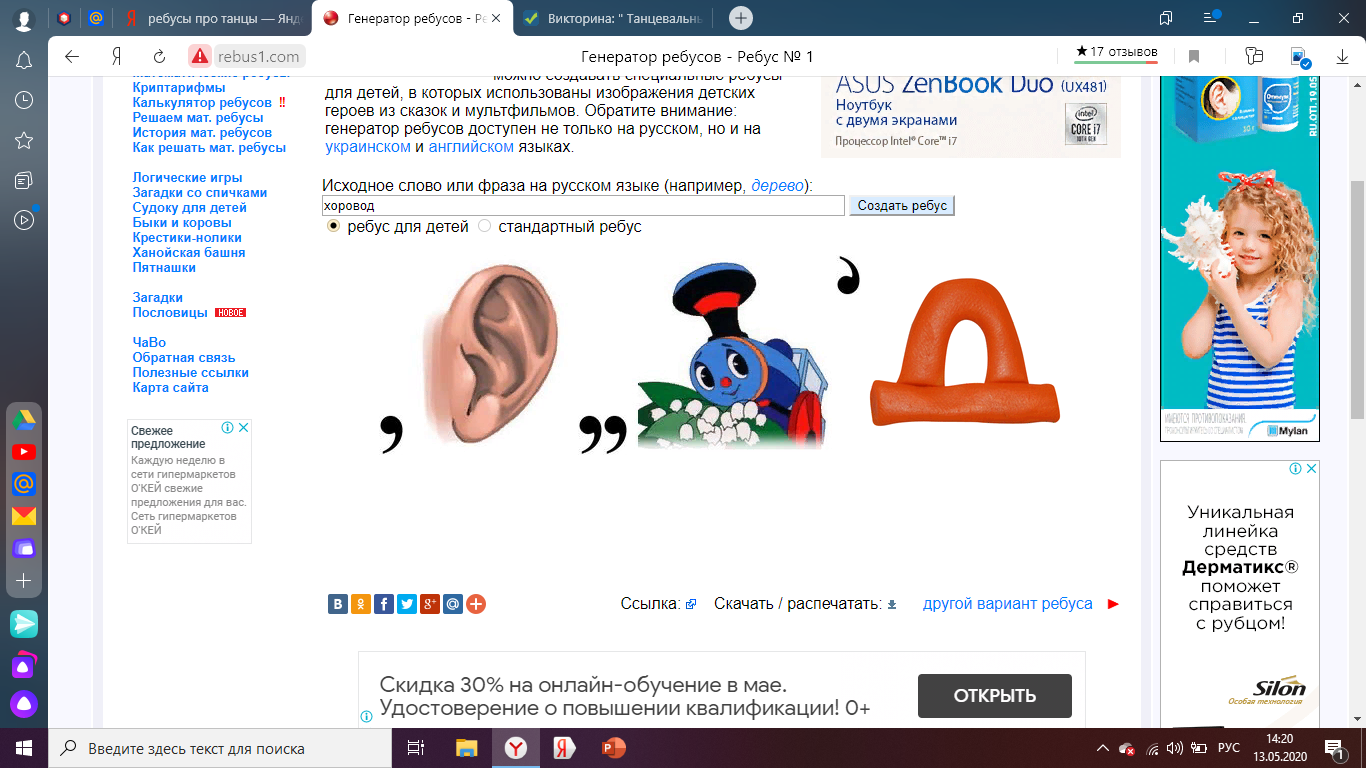 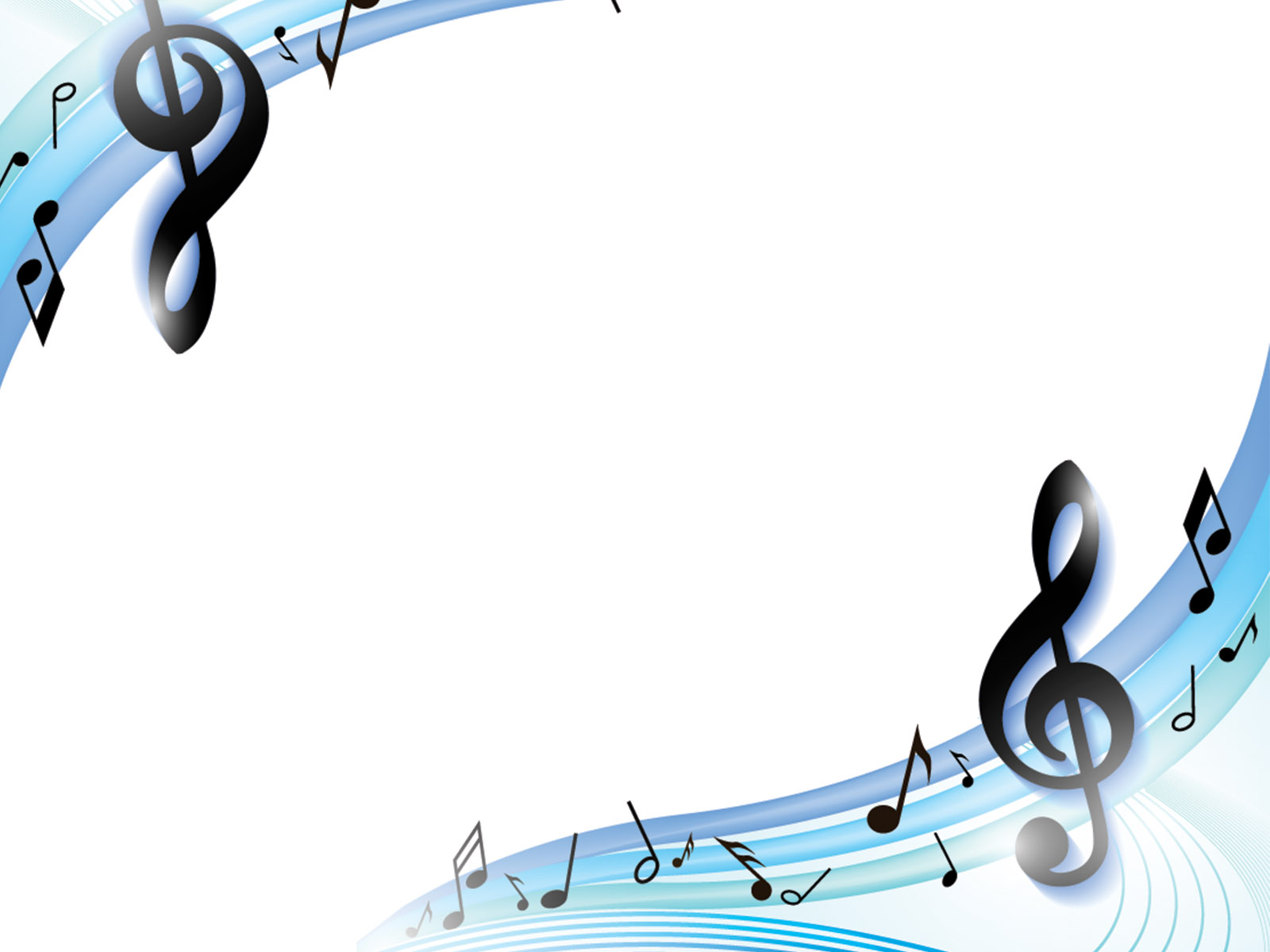 Как называется линия от одного угла к другому?
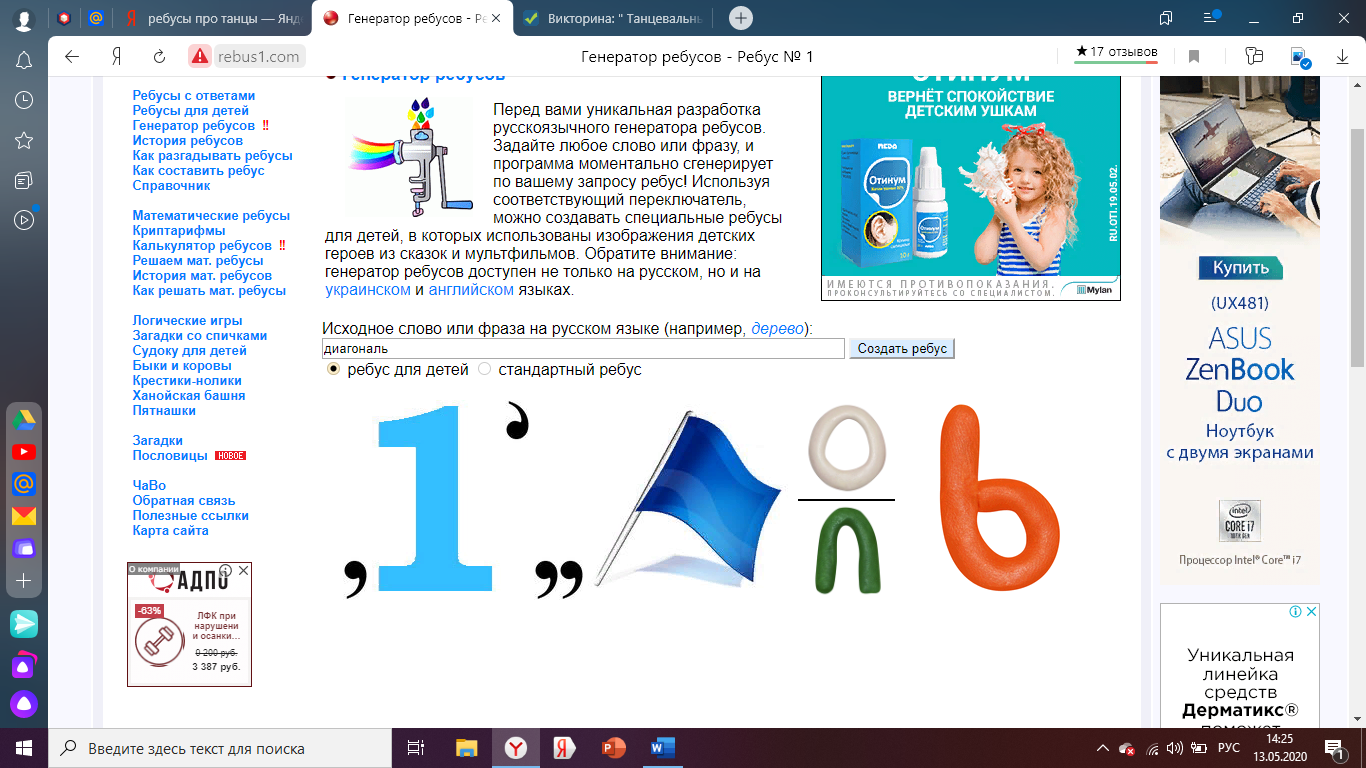 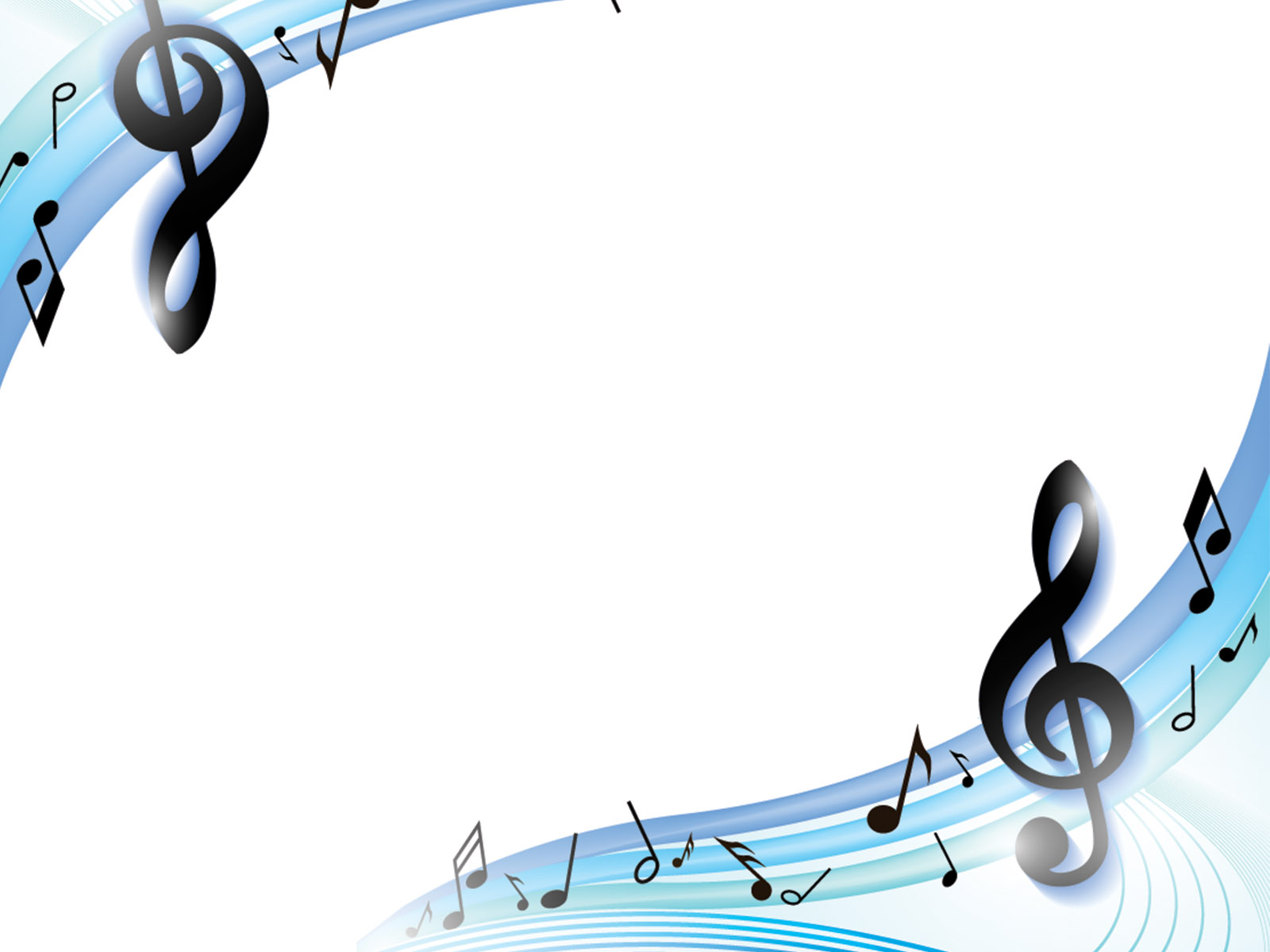 Как называют танцовщицу, которая танцует на пуантах?
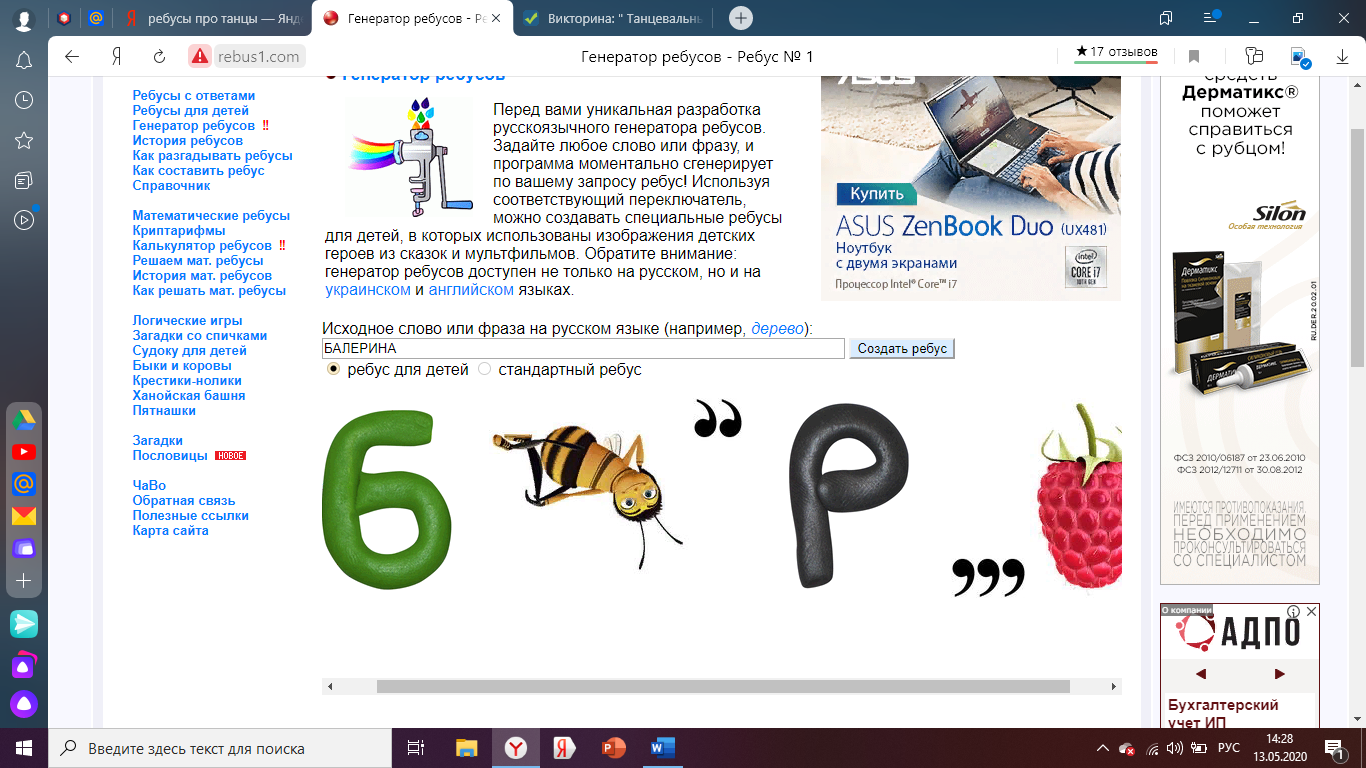 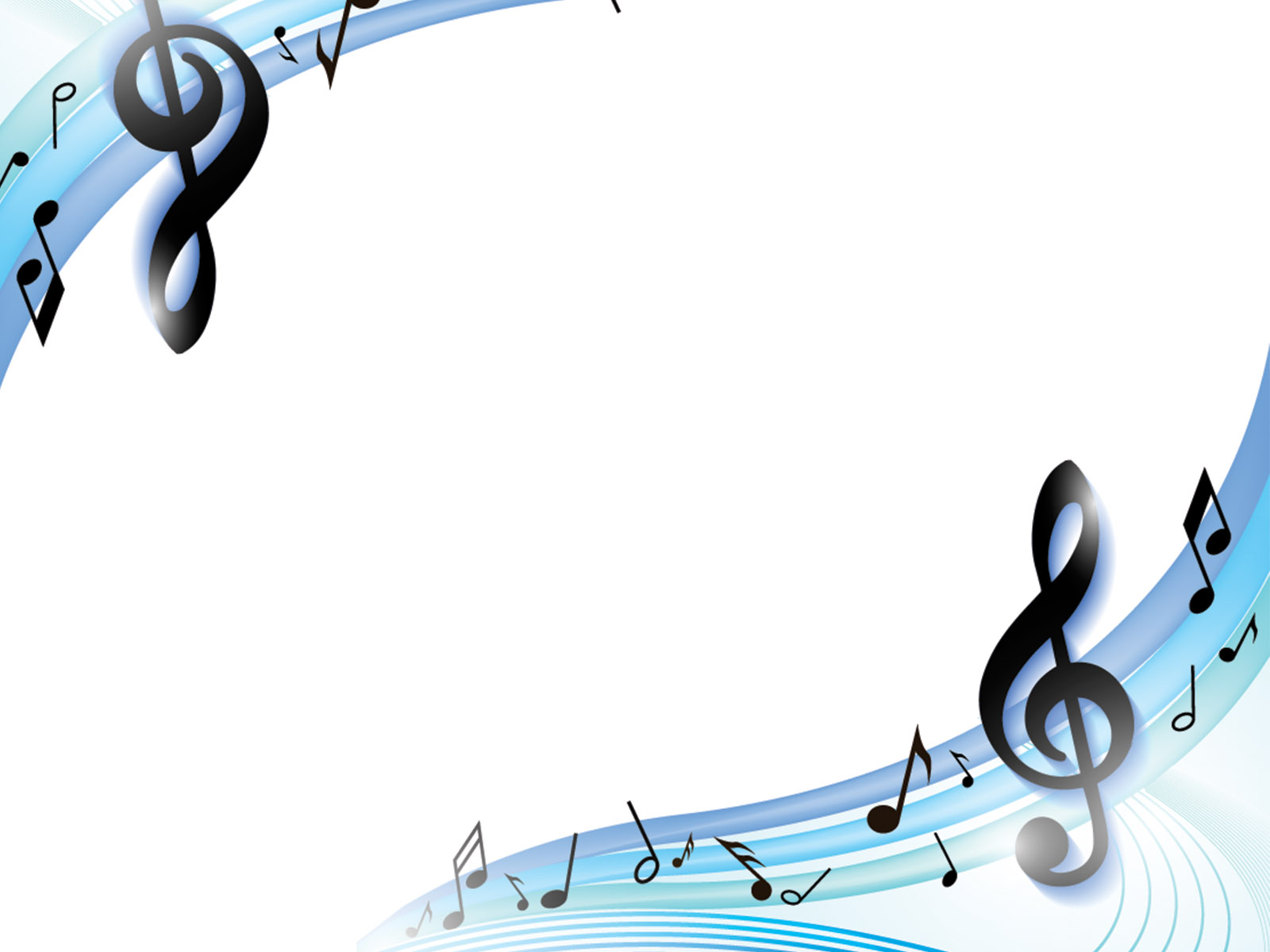 Имеет разные названия,
Но все же виден общий стиль.
С частушкой схожа без страдания
Простая русская ...
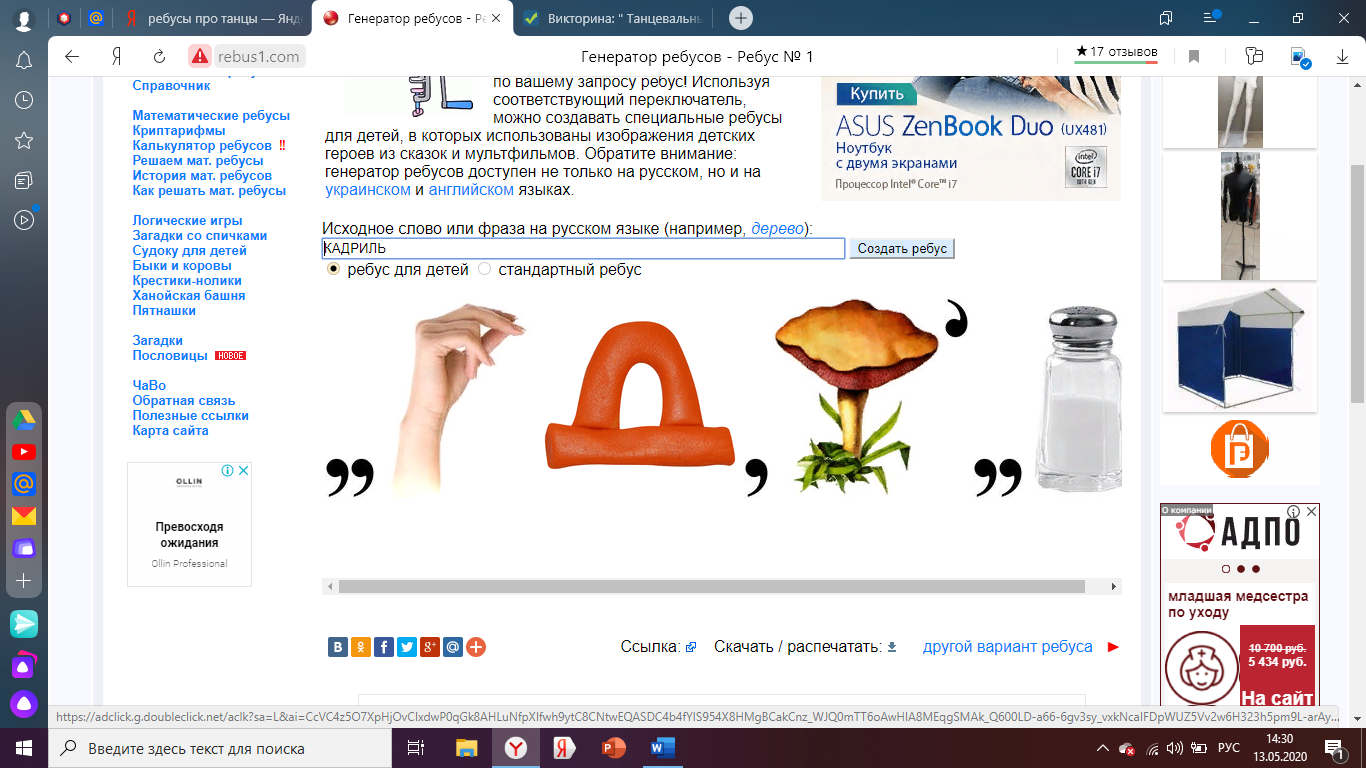 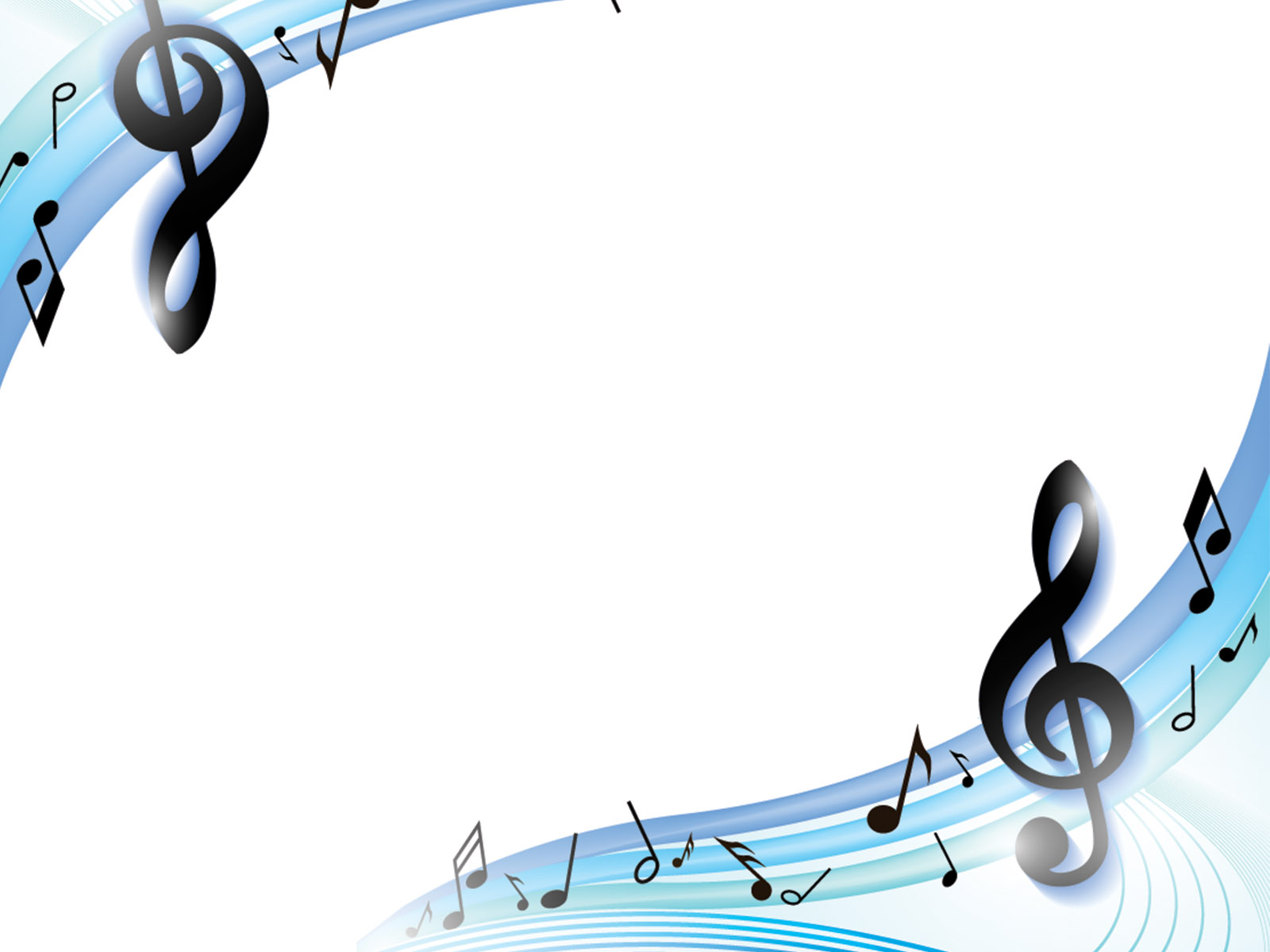 Как называется танцовщик, который танцует на сцене один?
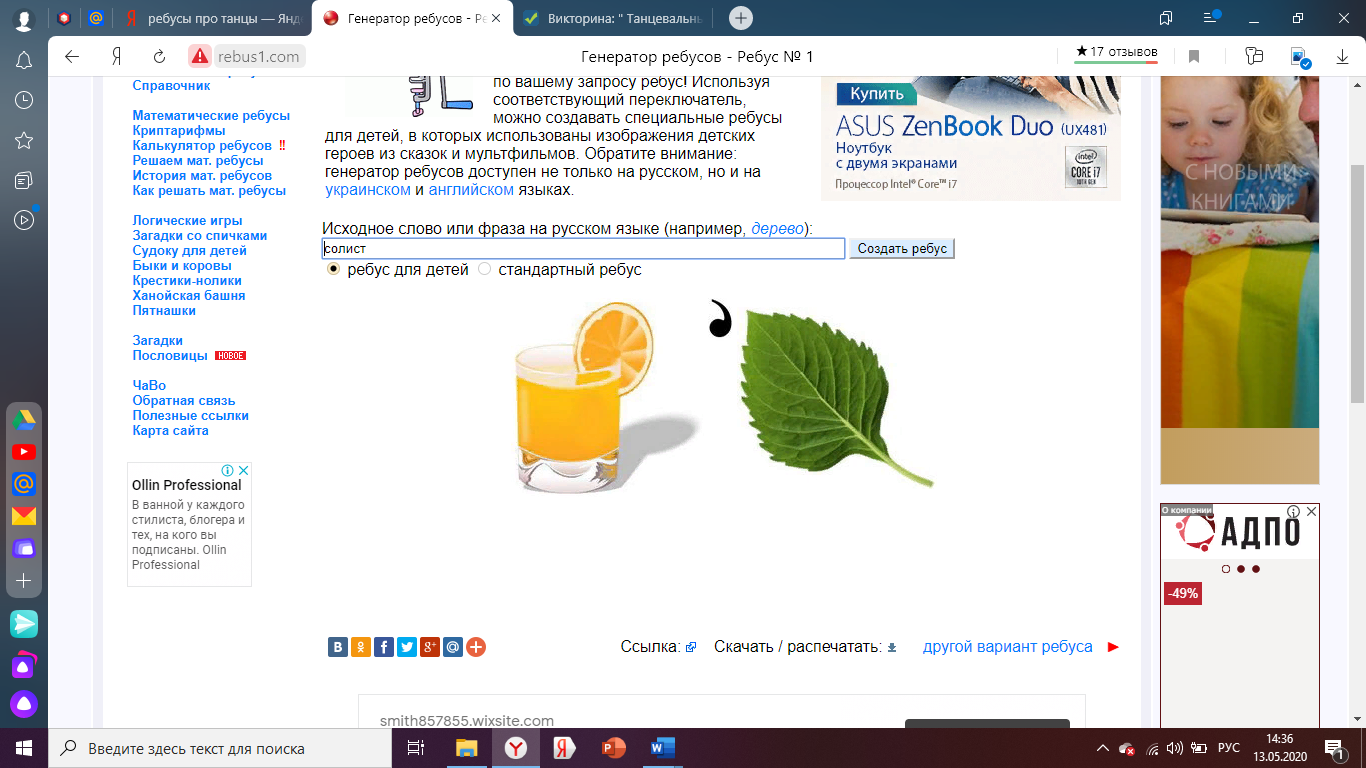